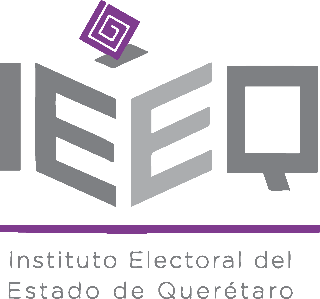 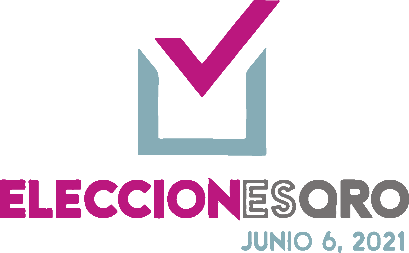 Financiamiento y fiscalización de precampañas y campañas
Mario Alberto Lucas Roque
Coordinador de Prerrogativas y Partidos Políticos
Partidos Políticos
Partidos Políticos
¿Qué son?
Partidos Políticos
Son entidades de interés público con personalidad jurídica y patrimonio propios.
Partidos Políticos
Tienen como fin promover la participación del pueblo en la vida democrática.
Partidos Políticos
Contribuir a la integración de los órganos de representación política y hacer posible el acceso de éstos al ejercicio del poder público.
Partidos Políticos
DERECHOS
Partidos Políticos
DERECHOS

Participar en la preparación, desarrollo y vigilancia de los procesos electorales.
Partidos Políticos
DERECHOS

Formar parte del Instituto Electoral del Estado de Querétaro a través de la acreditación de representantes ante el Consejo General, consejos distritales, municipales y mesas directivas de casilla.
Partidos Políticos
DERECHOS

Ejercer las prerrogativas
Partidos Políticos
DERECHOS

Ejercer las prerrogativas
Radio y televisión.
Partidos Políticos
DERECHOS

Ejercer las prerrogativas
Radio y televisión.
Financiamiento público.
Partidos Políticos
DERECHOS

Ejercer las prerrogativas
Radio y televisión.
Financiamiento público.
Financiamiento público
DERECHOS

Ejercer las prerrogativas
Radio y televisión.
Financiamiento público.
Financiamiento público
DERECHOS

Ejercer las prerrogativas
Radio y televisión.
Financiamiento público.
Financiamiento público
¿CÓMO SE DISTRIBUYE?
Financiamiento público
¿ CÓMO SE DISTRIBUYE?
Financiamiento público
Financiamiento privado
El financiamiento privado comprende:

I. Financiamiento por la militancia;
II. Financiamiento de simpatizantes;
III. Autofinanciamiento; y
IV. Financiamiento por rendimientos financieros, fondos y fideicomisos.
Financiamiento privado
Financiamiento privado de la militancia y Autofinanciamiento
Financiamiento privado
Financiamiento privado de las candidaturas y de las y los simpatizantes:
Financiamiento privado
Financiamiento privado de las candidaturas y de las y los simpatizantes:

En relación con las aportaciones de candidatos y simpatizantes, el diez por ciento del tope de gasto para la elección de la gubernatura inmediata anterior.
Financiamiento privado
Principio de Prevalencia.
De conformidad a lo establecido por los artículos 41, fracción II, de la Constitución Política de los Estados Unidos Mexicanos, así como 50 numeral 2, de la Ley General de Partidos Políticos, la suma del financiamiento privado de los partidos políticos, en todas sus modalidades en ningún caso podrá ser superior al monto del financiamiento público para el sostenimiento de sus actividades ordinarias permanentes, y actividades específicas.
FISCALIZACIÓN
FISCALIZACIÓN
Artículo 32 de la Ley General de Instituciones y Procedimientos Electorales.
FISCALIZACIÓN
Artículo 32 de la Ley General de Instituciones y Procedimientos Electorales.
El Instituto Nacional Electoral tendrá las siguientes atribuciones:
 …
FISCALIZACIÓN
Artículo 32 de la Ley General de Instituciones y Procedimientos Electorales.
El Instituto Nacional Electoral tendrá las siguientes atribuciones:
 …
La fiscalización de los ingresos y egresos de los partidos políticos y candidatos.
FISCALIZACIÓN
Artículo 7 de la Ley General de Partidos Políticos.
FISCALIZACIÓN
Artículo 7 de la Ley General de Partidos Políticos.
Corresponden al Instituto Nacional electoral, las atribuciones siguientes:
 …
FISCALIZACIÓN
Artículo 7 de la Ley General de Partidos Políticos.
Corresponden al Instituto Nacional Electoral, las atribuciones siguientes:
 …
La fiscalización de ingresos y egresos de los partidos políticos, sus coaliciones, las agrupaciones políticas nacionales y de los candidatos a cargos de elección popular federal y local.
FISCALIZACIÓN
Artículo 29 del Reglamento de Elecciones.
FISCALIZACIÓN
Artículo 29 del Reglamento de Elecciones.
1. El INE y los OPLES formalizarán un convenio general de coordinación que establezca las bases generales de coordinación para la organización de los procesos electorales locales.
2. Los rubros que, al menos, deberán considerarse como materia de  coordinación entre el INE y los OPLES, son los siguientes:
FISCALIZACIÓN
Artículo 29 del Reglamento de Elecciones.
1. El INE y los OPLES formalizarán un convenio general de coordinación que establezca las bases generales de coordinación para la organización de los procesos electorales locales.
2. Los rubros que, al menos, deberán considerarse como materia de  coordinación entre el INE y los OPLES, son los siguientes: 
…
Fiscalización de los recursos de los partidos políticos, aspirantes, precandidatos y candidatos;
FISCALIZACIÓN
Artículo 34 de la Ley Electoral del Estado de Querétaro.
FISCALIZACIÓN
Artículo 34 de la Ley Electoral del Estado de Querétaro.
Los partidos políticos están obligados a: 
 …
FISCALIZACIÓN
Artículo 34 de la Ley Electoral del Estado de Querétaro.
Los partidos políticos están obligados a: 
 …
En caso de que el Instituto Nacional delegue la facultad de fiscalización al Instituto, presentar ante éste la información y documentación legal comprobatoria que corresponda, de acuerdo a las Leyes Generales y normatividad aplicable;
FISCALIZACIÓN
Aspirantes a una candidatura independiente.
FISCALIZACIÓN
EGRESOS TOTALES PARA CAMPAÑA ELECTORAL, POR GENERO

PROCESO ELECTORAL 2017-2018

Hombres: $54,348,747.61

Mujeres: $18,105,223.24
PRECAMPAÑAS
PRECAMPAÑAS
¿Qué son?
PRECAMPAÑAS
¿Qué son?

Son el conjunto de actividades que realizan los partidos políticos, su militancia y las precandidaturas, llevadas a cabo en un proceso de selección interno de un partido político, con la finalidad de obtener la postulación para contender por los cargos de elección popular.
PRECAMPAÑAS
Temporalidad
PRECAMPAÑAS
Temporalidad

El periodo de precampañas iniciará el quince de enero del año que corresponda a las elecciones y tendrá una duración continua de hasta treinta días naturales.
PRECAMPAÑAS
Temporalidad

El periodo de precampañas iniciará el quince de enero del año que corresponda a las elecciones y tendrá una duración continua de hasta treinta días naturales. 
El Consejo General podrá ajustar las fechas de inicio y término de las precampañas para adecuarlas al calendario que determine el Instituto Nacional para la elección federal. 

Artículo 99, de la Ley Electoral del Estado de Querétaro.
PRECAMPAÑAS
Facultad de atracción


Es la atribución que tiene el Instituto Nacional Electoral para atraer a su conocimiento cualquier asunto que se encuentre dentro de la competencia de los OPL, cuando su trascendencia lo determine o cuando se tenga la intención de sentar un criterio de interpretación para situaciones futuras.
PRECAMPAÑAS
Temporalidad
INE/CG187/2020
Resolución del INE, por el que se aprobó la facultad de atracción para ajustar a una fecha única para la conclusión del periodo de precampañas y el relativo a recabar el apoyo de la ciudadanía.
Estableció como fecha de termino de las precampañas:

12 de febrero de 2021
PRECAMPAÑAS
Temporalidad
INE/CG187/2020
Resolución del INE, por el que se aprobó la facultad de atracción para ajustar a una fecha única para la conclusión del periodo de precampañas y el relativo a recabar el apoyo de la ciudadanía.
Estableció como fecha de termino de las precampañas:
Por lo cual las fechas de precampaña, serán:
PRECAMPAÑAS
Temporalidad
INE/CG187/2020
Resolución del INE, por el que se aprobó la facultad de atracción para ajustar a una fecha única para la conclusión del periodo de precampañas y el relativo a recabar el apoyo de la ciudadanía.
Estableció como fecha de termino de las precampañas:
Por lo cual las fechas de precampaña, serán:
Del 14 de enero al 12 de febrero de 2021
PRECAMPAÑAS
Reglas:
En todos los actos y actividades, deberá manifestarse expresamente que se trata del procedimiento interno de selección de candidaturas.
PRECAMPAÑAS
Reglas:
En todos los actos y actividades, deberá manifestarse expresamente que se trata del procedimiento interno de selección de candidaturas. 
Deberán abstenerse de expresiones que calumnien a las personas o implique violencia política.
PRECAMPAÑAS
Reglas:
En todos los actos y actividades, deberá manifestarse expresamente que se trata del procedimiento interno de selección de candidaturas. 
Deberán abstenerse de expresiones que calumnien a las personas o implique violencia política.
Durante la precampaña está prohibido el otorgamiento de artículos promocionales utilitarios, así como la promoción y publicidad de la precandidatura, de forma fija o móvil, en anuncios espectaculares gráficos de gran formato, lonas, bardas, pantallas, vehículos, cápsulas de cine, y otras análogas.
PRECAMPAÑAS
Reglas:
Los partidos políticos harán uso del tiempo en radio y televisión que conforme a la Ley General les corresponda para la difusión de los procesos de selección interna de candidaturas a cargos de elección popular, de conformidad con las reglas y pautas que determine el Instituto Nacional.
PRECAMPAÑAS
Reglas:
Los partidos políticos harán uso del tiempo en radio y televisión que conforme a la Ley General les corresponda para la difusión de los procesos de selección interna de candidaturas a cargos de elección popular, de conformidad con las reglas y pautas que determine el Instituto Nacional.
Los gastos de precampaña en los procedimientos de selección de candidaturas a la Gubernatura, diputaciones y Ayuntamientos, no podrán exceder del cinco por ciento del tope determinado para las campañas.
CAMPAÑAS
¿Qué son?

 Son los actos o actividades llevados a cabo por los partidos políticos, coaliciones y las candidaturas para la obtención del voto.
CAMPAÑAS
Temporalidad

La campaña para la Gubernatura dará inicio sesenta y tres días naturales anteriores al día de la elección. No deberá durar más de sesenta días.
Las campañas para diputaciones y Ayuntamientos darán inicio cuarenta y ocho días naturales anteriores al día de la elección. No deberán durar más de cuarenta y cinco días.

Artículo 101, de la Ley Electoral del Estado de Querétaro.
CAMPAÑAS
Temporalidad
CAMPAÑAS
Temporalidad
CAMPAÑAS
Temporalidad
CAMPAÑAS
Reglas:
La propaganda electoral está constituida por los elementos producidos, empleados y difundidos durante el periodo de campañas electorales por las candidaturas independientes, partidos políticos, coaliciones y sus candidaturas, con el propósito de obtener el voto, tales como escritos, publicaciones, imágenes, grabaciones y proyecciones, debiendo abstenerse de expresiones que calumnien a las personas o implique violencia política.
CAMPAÑAS
Reglas:
Las autoridades y los servidores públicos de la Federación, Estado y municipios, tendrán las prohibiciones siguientes:
Ejercer o utilizar los recursos financieros, materiales y humanos que tengan asignados o a su disposición, para favorecer o perjudicar a los partidos político s, coaliciones y candidaturas, influyendo en la equidad en la contienda.
CAMPAÑAS
Reglas:
Difundir u ordenar la difusión de campañas publicitarias sobre programas y acciones gubernamentales, con excepción de las relacionadas con salud, seguridad pública, protección civil, servicios educativos y medidas de emergencia para protección de la población, las cuales deberán hacerse sin fines electorales.
CAMPAÑAS
Reglas:
En ningún caso las campañas publicitarias incluirán nombres, imágenes, voces, frases publicitarias o símbolos que impliquen promoción personalizada de cualquier persona que ejerza el servicio público; en caso de existir elementos suficientes para presumir el incumplimiento a lo anterior, la Dirección Ejecutiva de Asuntos Jurídicos determinará, sin perjuicio de lo resuelto en el procedimiento sancionador correspondiente, las medidas cautelares para el retiro o suspensión inmediato de dicha publicidad
CAMPAÑAS
Reglas:
Los partidos políticos, su militancia sin cargo público, dirigentes, representantes, candidatos y candidatas, no podrán participar, por sí o por interpósita persona, en la entrega o prestación de bienes, obras y servicios públicos, entregar productos de la canasta básica, de primera necesidad, materiales de construcción o participar en el otorgamiento de cualquier prestación económica al electorado
Gracias

Mario Alberto Lucas Roque
Coordinador de Prerrogativas y Partidos Políticos